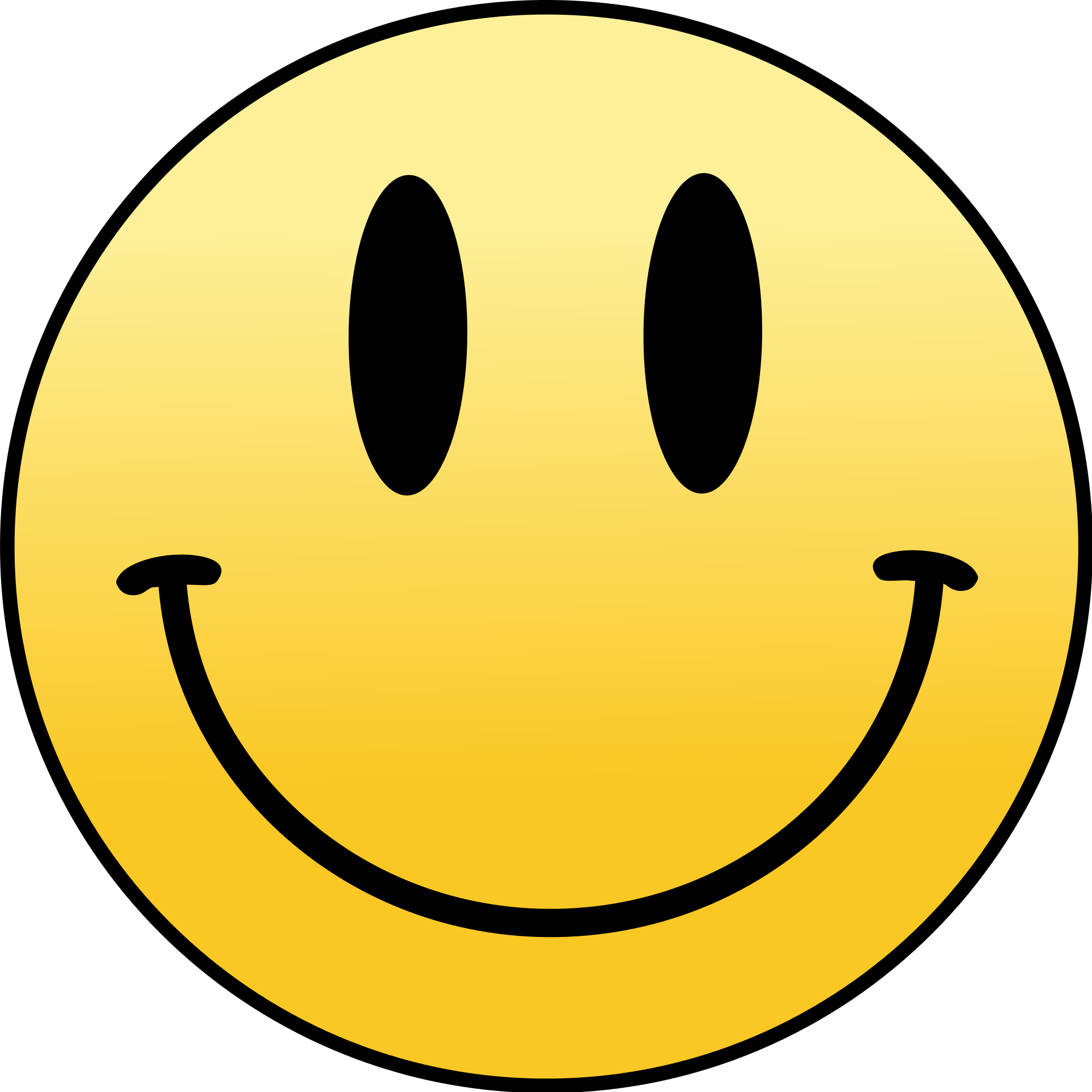 Be aware
Celina akkawi 7F
This Photo by Unknown Author is licensed under CC BY-NC
be safe than sorryto be safe you need to